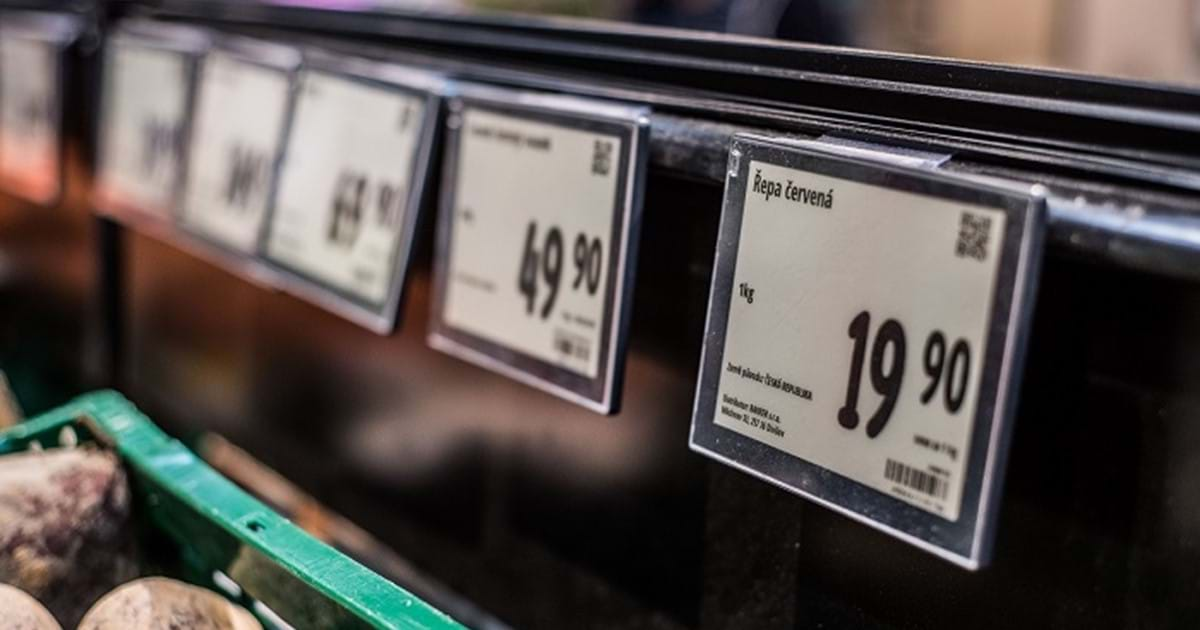 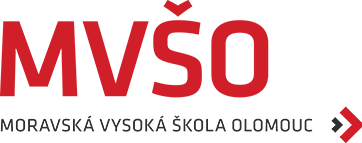 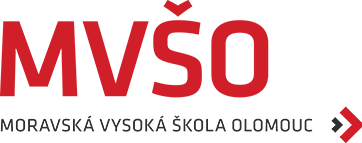 10.ANALÝZA NÁKLADŮ  KALKULACE ABC
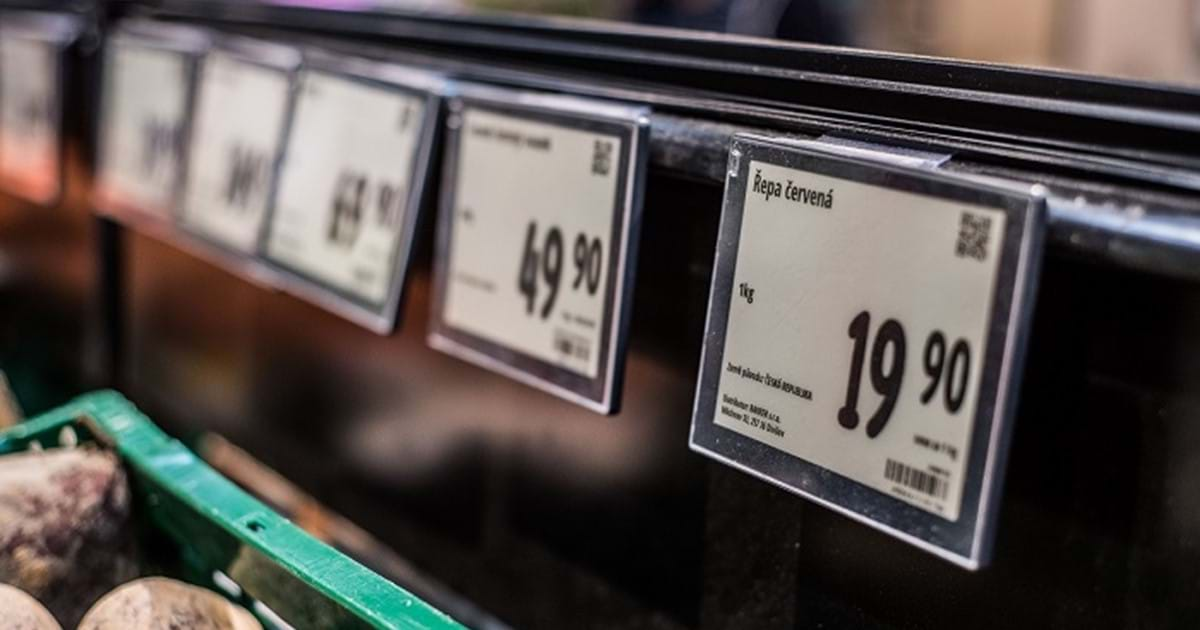 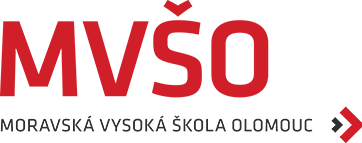 KALKULACE PODLE AKTIVIT
„Activity Based Costing“ = kalkulace ABC.
Kalkulace vznikla jako zdokonalení tradičních kalkulačních metod.
Manažeři v současném vysoce konkurenčním prostředí zvyšují nároky na kvalitu a strukturu informací poskytovanými informačním systémy a kalkulacemi         manažeři mají stále větší požadavky na kalkulační systém.
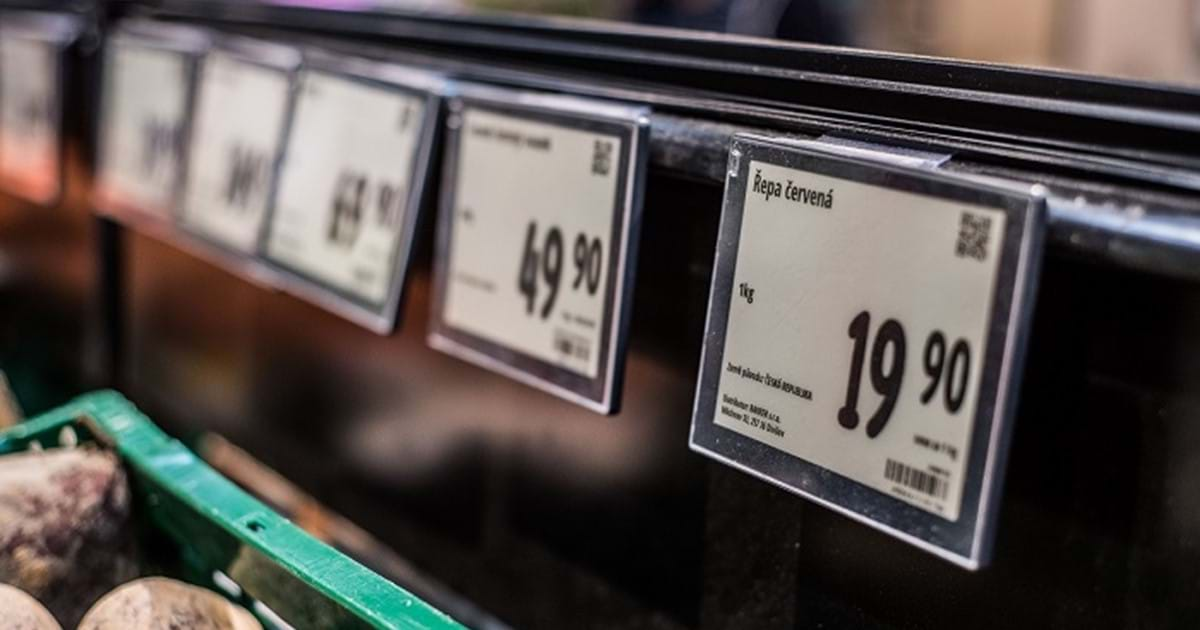 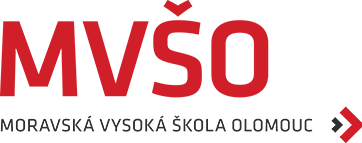 Manažeři hledají odpovědi na otázky:
Které produktové řady přinášejí největší zisk?
Které produktové řady přináší největší ztrátu?
Kolik stojí jednotlivé činnosti firmu?
Jak efektivně jsou jednotlivé činnosti ve firmě vykonávány?
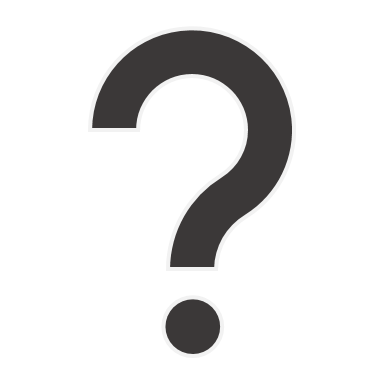 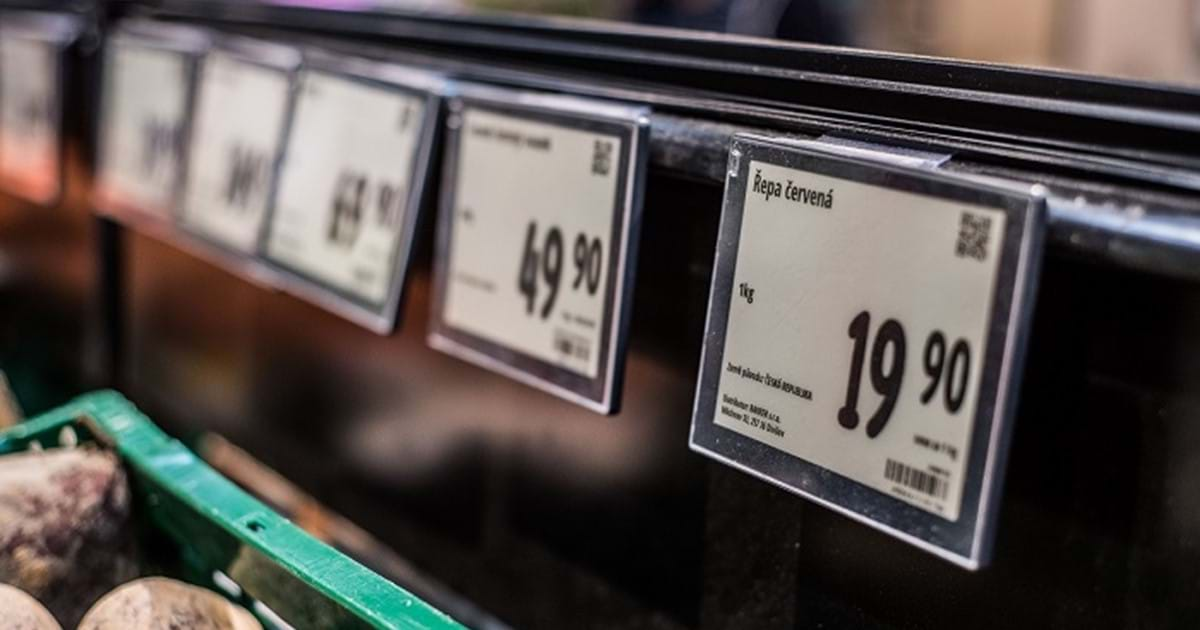 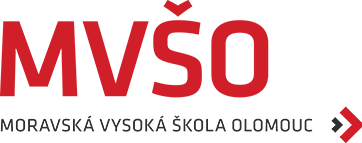 Využití kalkulace ABC by mělo být základem pro to, aby se firma obešla bez cenové strategie založené na rovnoměrné alokaci režijních nákladů (nepřímých nákladů) prostřednictvím hodin práce a nebo využití stejné procentní přirážky k přímým, výrobním nákladům pro kalkulaci.
Klíčovým je poskytnutí informací, které odhalí náklady na aktivity firmy a jejich členění a spotřebu přímo na daný produkt.
 Cenová strategie musí odrážet skutečnost, že ty produkty které mají vyšší nákladové nároky na firmy by měly mít vyšší cenu.
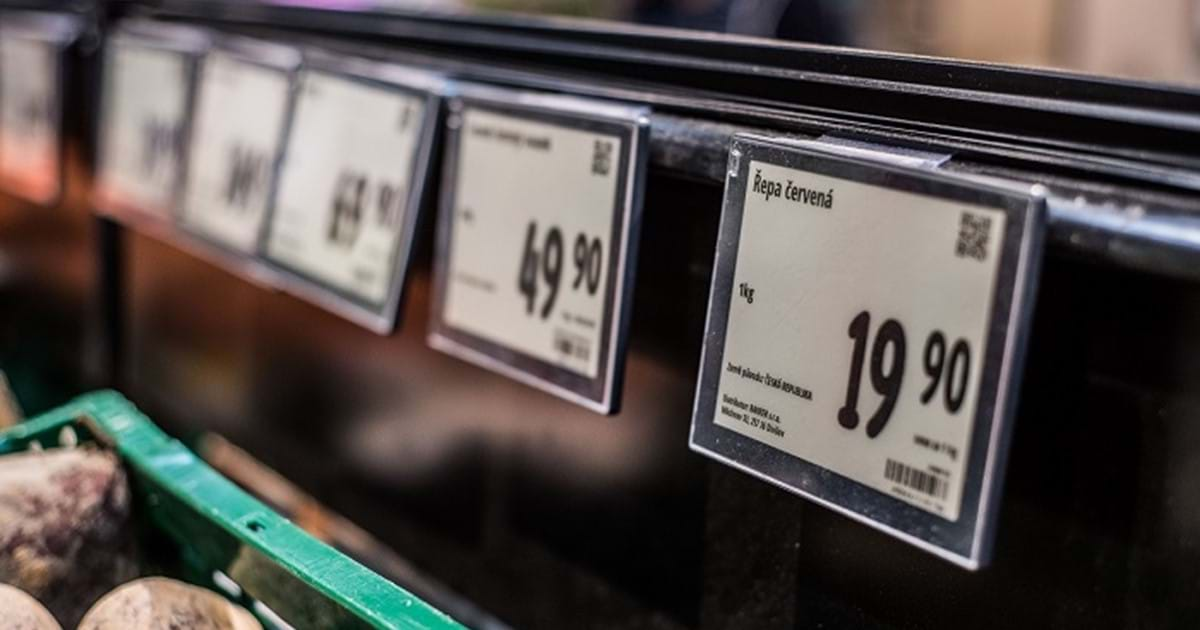 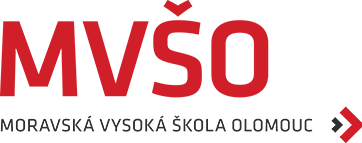 PODSTATA KALKULACE ABC
S růstem nepřímých nákladů roste i nepřesnost tradičních kalkulačních metod         proto byla vyvinuta metoda Activity Based Costing = Kalkulace založená na aktivitách.
Jedná se o nejpromyšlenější způsob alokace nepřímých nákladů při zachování principu příčinné souvislosti.
Metoda ABC přistupuje k nákladů zcela odlišně, tvrdí, že příčinou vzniku nákladů nejsou výkony, ale činnosti pomocí kterých výkony vznikají.
Činnost lze chápat jako události, které způsobují spotřebu nepřímých zdrojů.
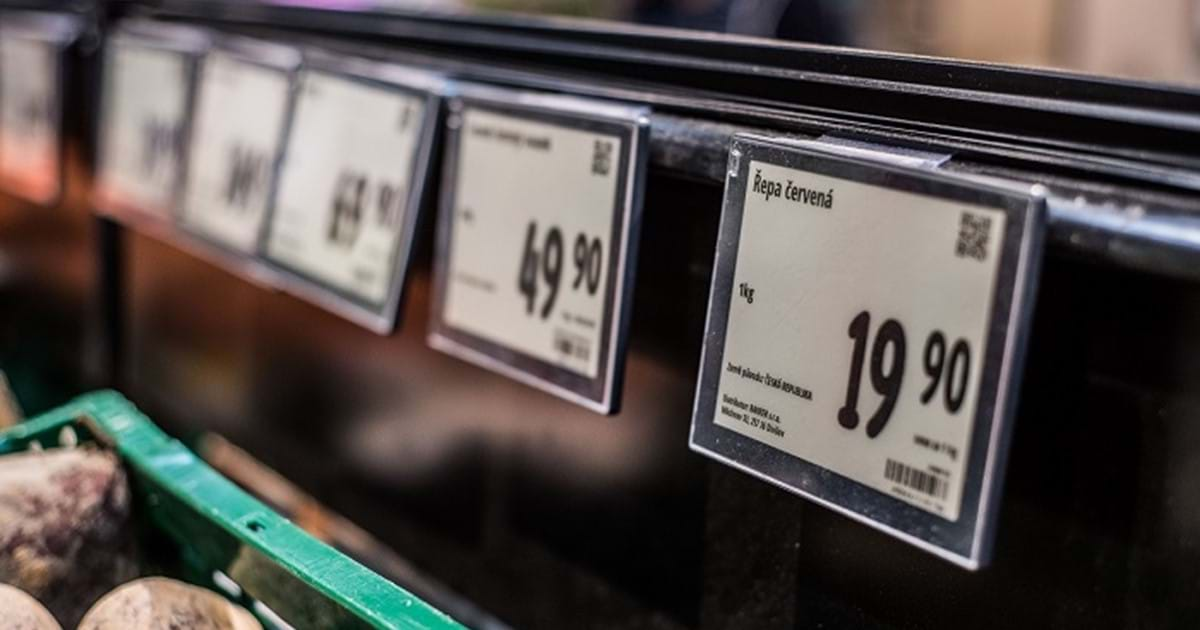 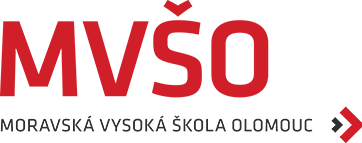 Spotřebovávané náklady nepřiřazujeme přímo k výkonům, ale k prováděným aktivitám a z nich poté alokujeme náklady na výrobky.
Základem metody je zjištění:
 Proč se spotřebovávají právě takové určité druhy nákladů?
 Proč se činnosti vykovávají tak, jak se vykonávají?
Vymezení aktivit a k nim vymezení nákladů vede ke snižování nákladů, lepší pochopení fungování a propojení podnikových činností.
Konstrukce modelu je však časově náročná a její implementace je rozsáhlý a nákladný projekt.
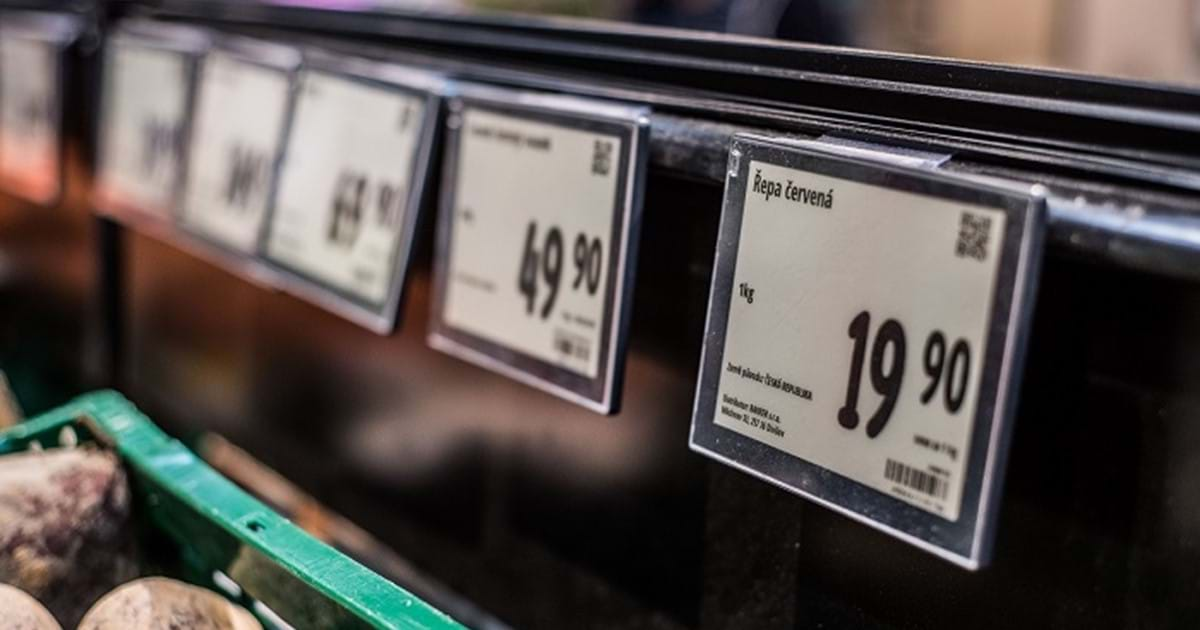 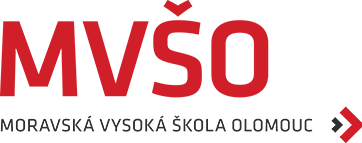 Zavést a udržet v podniku kalkulační metodu ABC je velmi obtížné.
Metoda ABC pracuje s třemi skupinami nákladů:
přímé náklady (náklady, které lze k výkonům přiřadit přímo, přímé mzdy, přímý materiál, ostatní přímé náklady),
náklady alokovatelné pomocí aktivit (náklady stěžejní pro kalkulaci ABC, náklady, které vznikají prováděním jednotlivých činností v podniku),
náklady nealokovatelné (zbylé náklady, které nelze spojit s výkonem činností podniku).
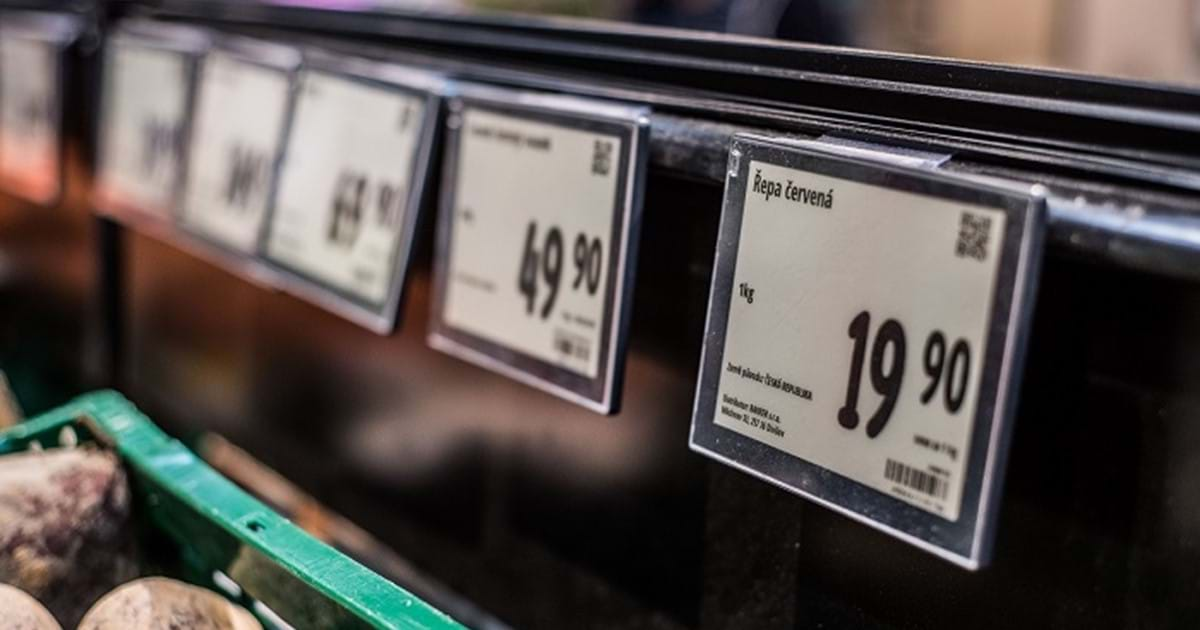 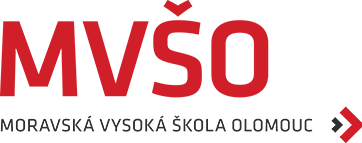 ETAPY TVORBY KALKULACE ABC
Implementace kalkulace ABC je časově náročný proces, který se skládá z několika etap.
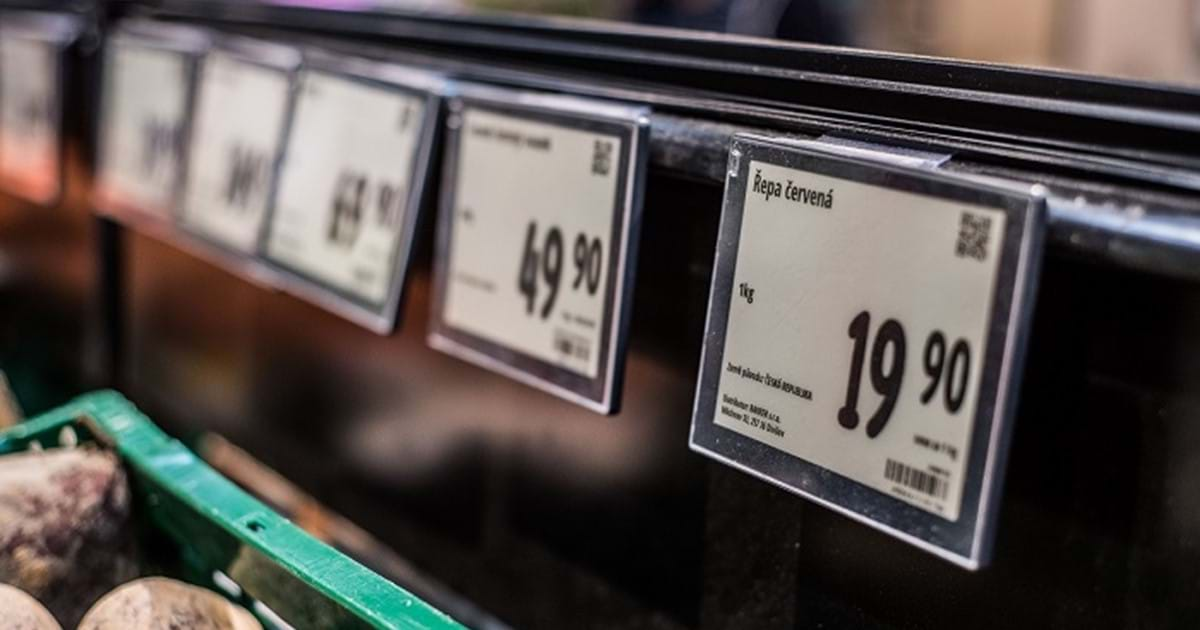 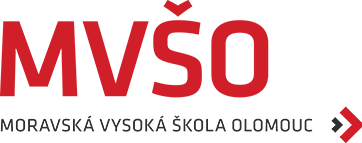 ETAPA - ÚPRAVA ÚČETNÍCH DAT
Z nákladů musí být vyloučeny takové náklady, které neodráží skutečnou spotřebu ekonomických zdrojů podniku.
Jedná se o takové náklady, které snižují daňový základ, jedná se o:
 kurzové rozdíly,
 inventarizační rozdíly, 
 cenové rozdíly, opravné položky,
 poskytnuté dary,
 smluvní pokuty a penále.
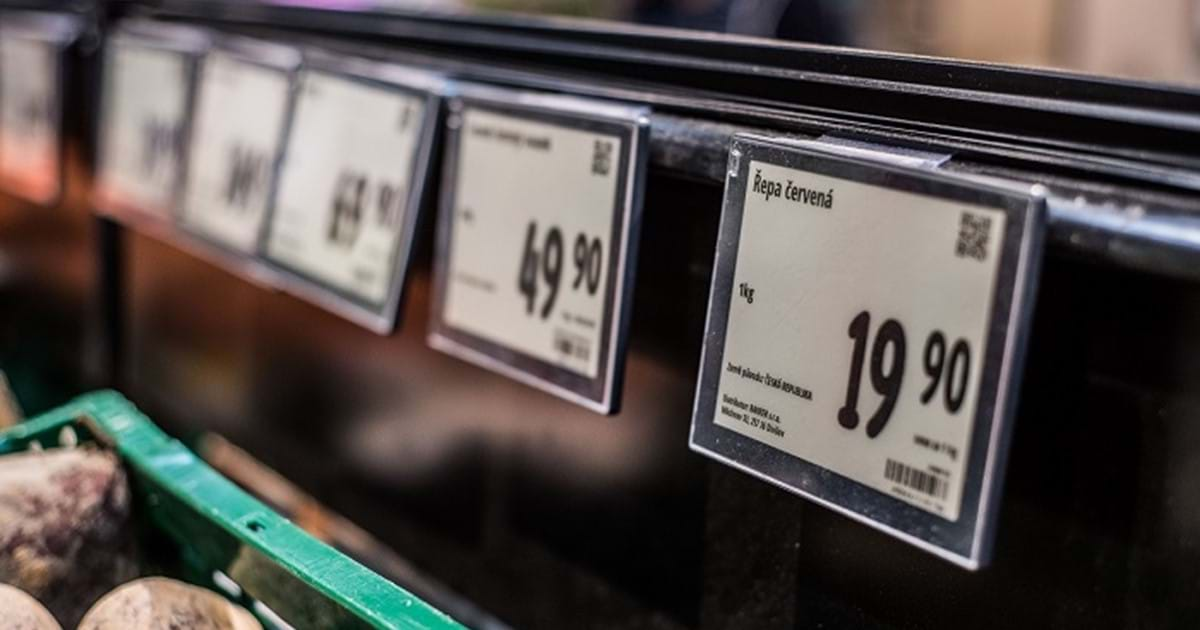 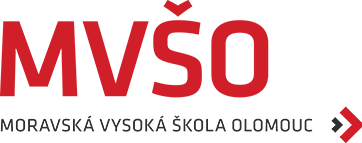 Po vyřazení předešlých nákladů musí dojít k přidání implicitních nákladů.
Jedná se o oportunitní náklady (náklady příležitosti) či ušlé zisky.
Musí se upravit odpisy, tak aby byla zobrazena skutečná míra opotřebení majetku.
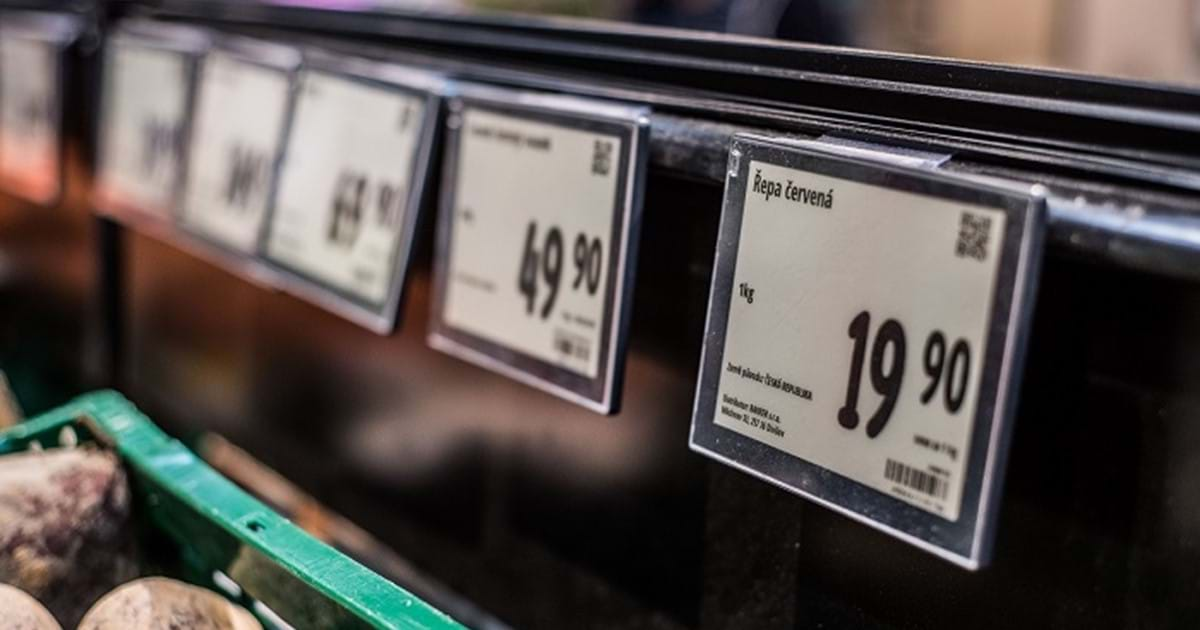 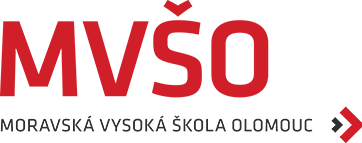 2. ETAPA – DEFINICE STRUKTURY ABC 
Pojmenování a popis hlavních procesů a aktivit organizace.
Výsledkem je odpověď jaké činnosti se v podniku dějí.
Myšlenka, že náklady nejsou v podniku spotřebovávány zhotovovanými výrobky ale činnostmi, které stojí za finálním výkonem.
Počet aktivit odráží:
 velikost podniku,
 různorodost výroby,
 míru požadované detailnosti.
- Čím větší podnik je, tím více definovaných aktivit bude mít.
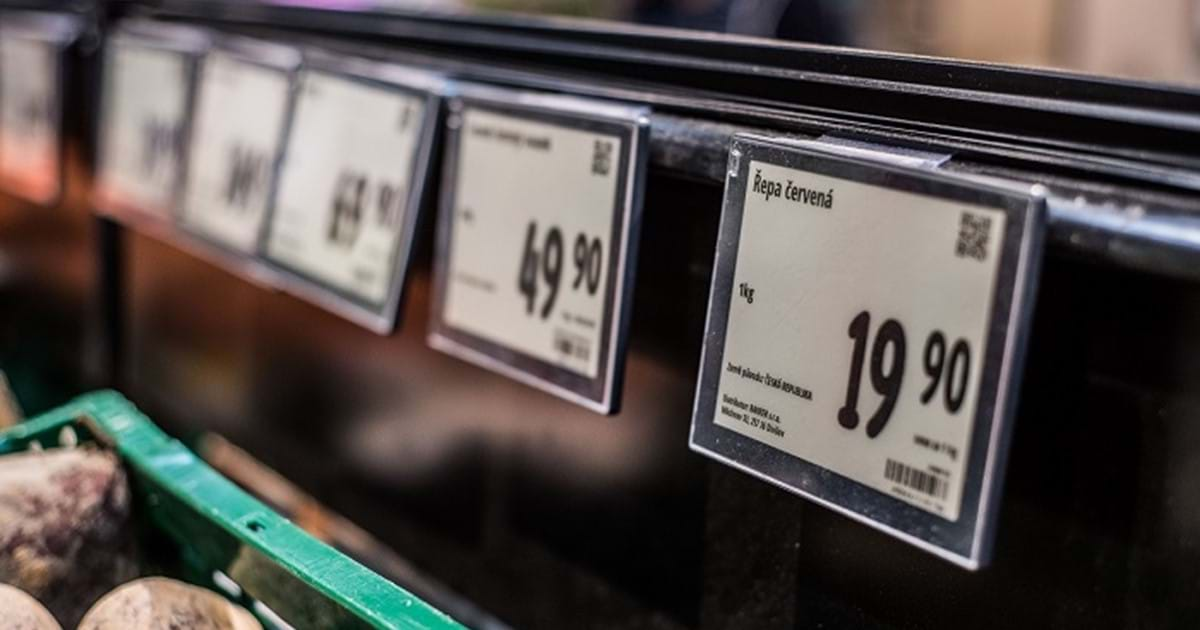 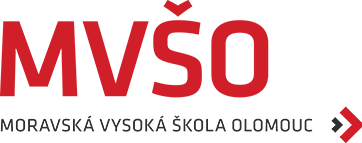 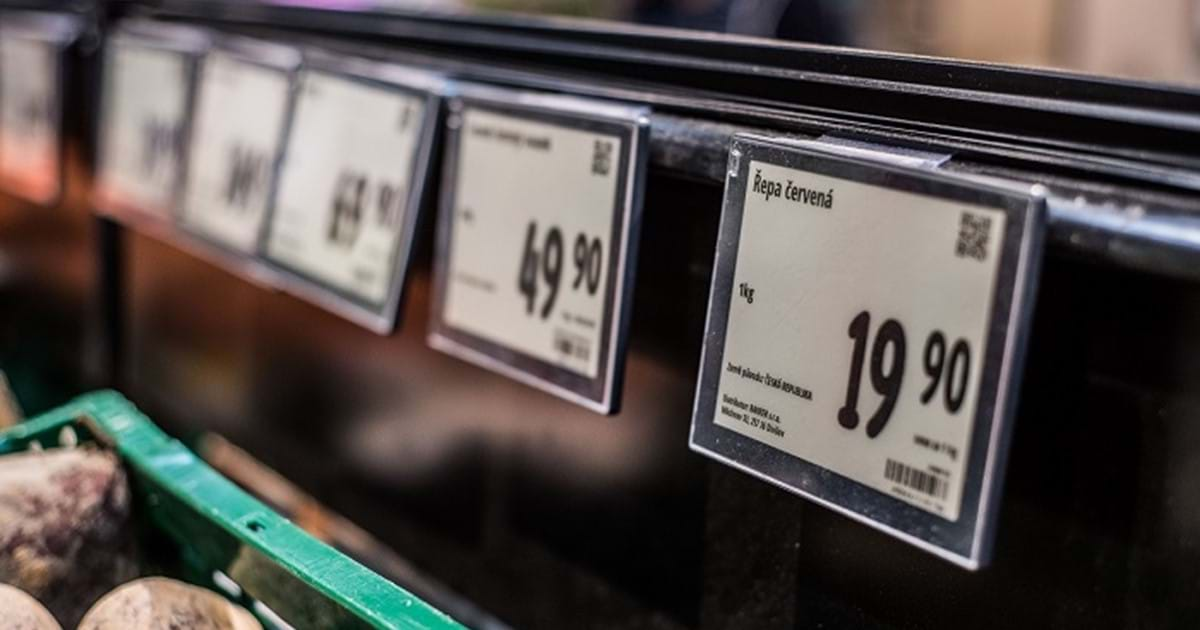 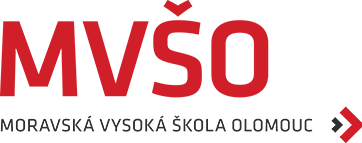 Pro určení činností je třeba analyzovat činnosti na:
 výrobní procesy,
 obslužné procesy.
Je nutné se dotázat pracovníků na rozsah a charakter jejich prací, které provádějí.
Poté je potřeba činnosti detailně popsat.
Dále aktivity přiřazujeme do dvou kategorií:
 primární aktivity,
 podpůrné aktivity.
- Primární aktivity tvoří na výkonech přidanou hodnotu, podpůrné aktivity ne.
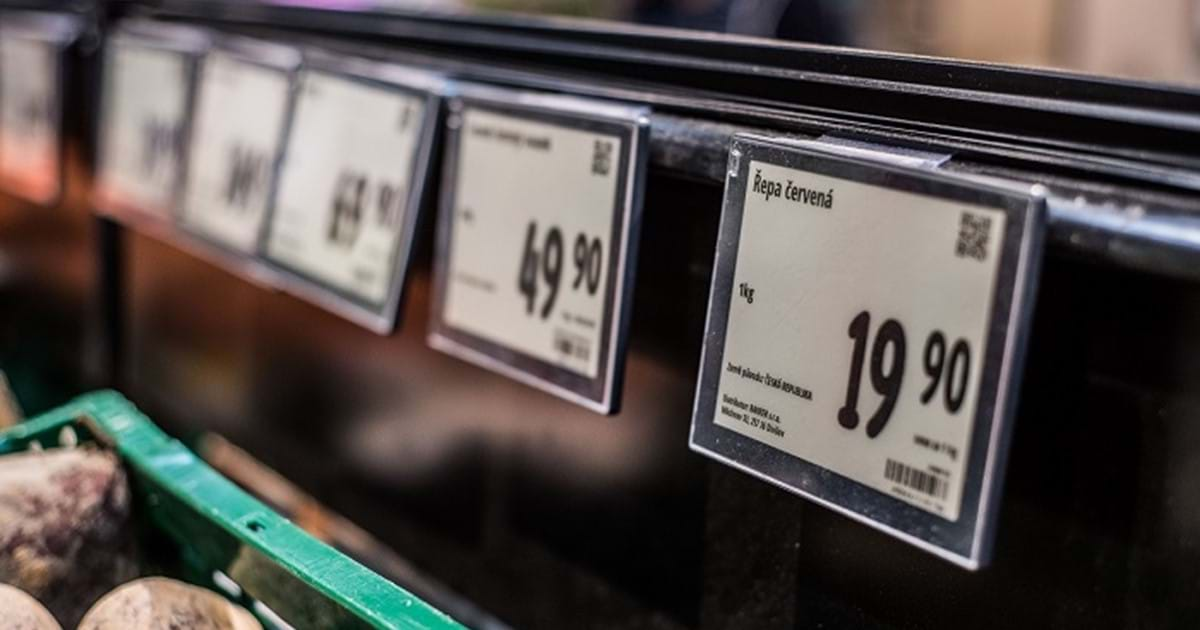 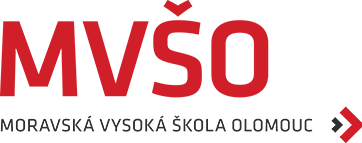 Členění aktivit na:
 aktivity jednotkové úrovně,
 aktivity dávkové úrovně,
 aktivity podpory produktů a služeb,
 aktivity zákaznické úrovně,
 aktivity celopodnikové úrovně.
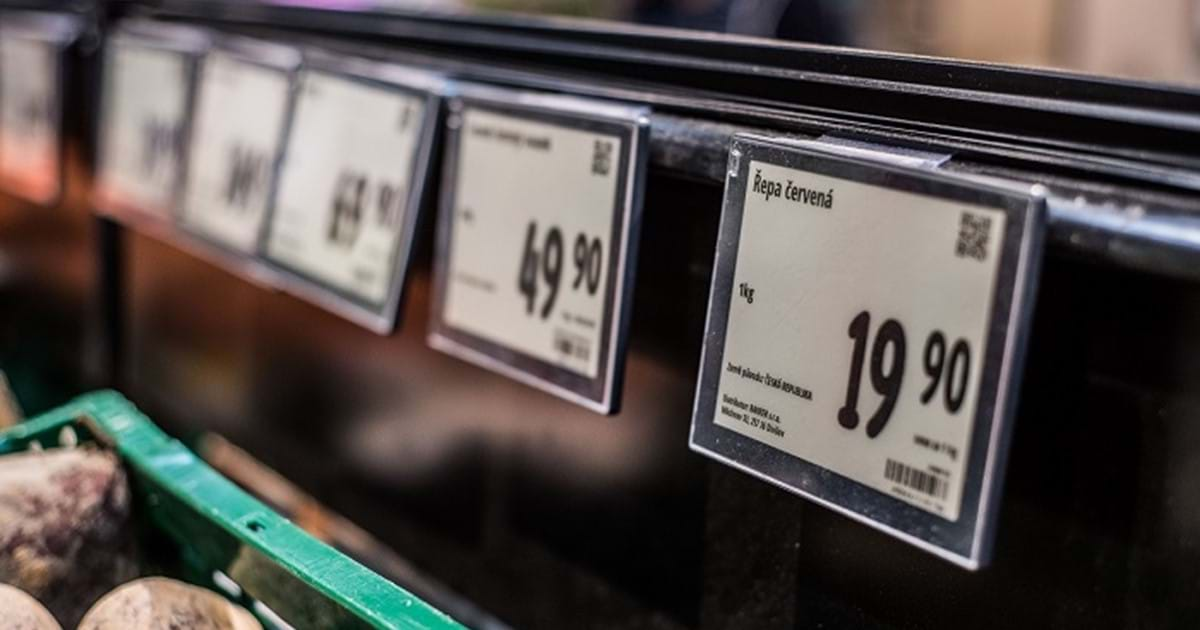 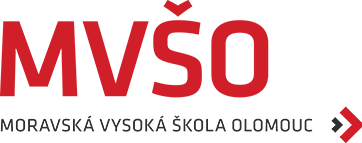 3. ETAPA – PŘIŘAZENÍ NÁKLADŮ AKTIVITÁM
V této fázi už podnik zná celkové náklady a náklady aktivity. 
Je potřeba roztřídit náklady na jednotlivé aktivity, k tomu slouží vztahové veličiny (rozvrhové základny).
Vztahovou veličinou jsou např. spotřebované počty hodin.
Když jsou ke všem nákladům přiřazeny vztahové veličiny, tak je u každé aktivity vyčísleno kolik těchto vztahových veličin daná aktivita spotřebovala.
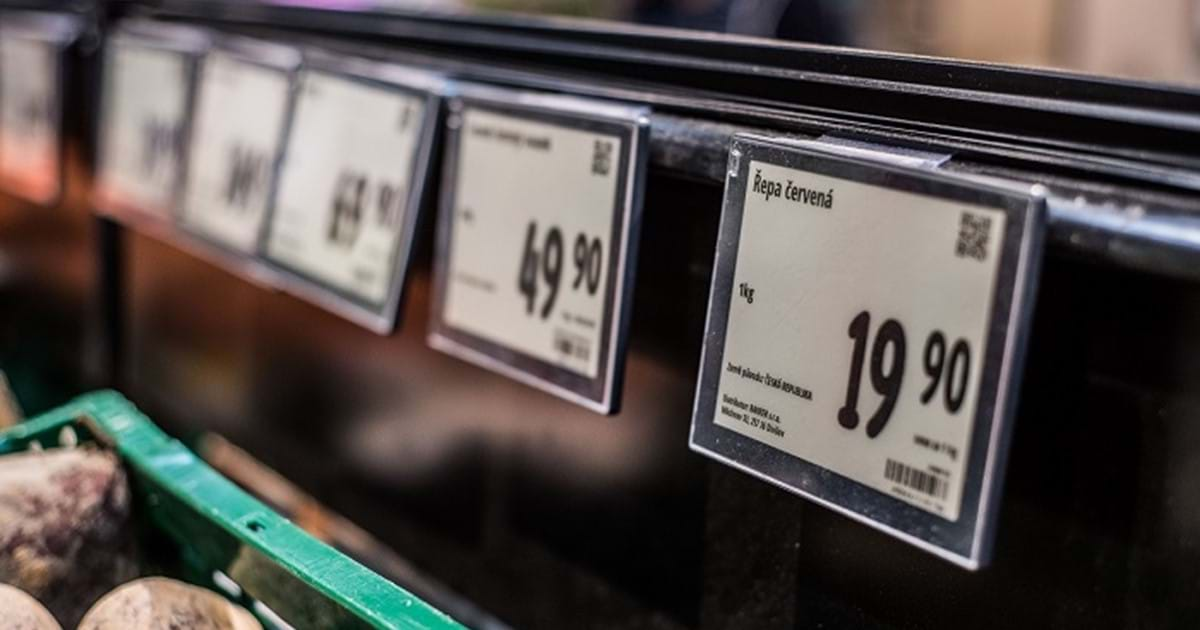 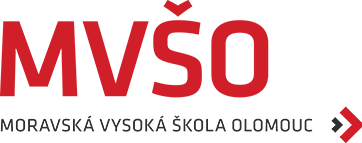 4. ETAPA – ANALÝZA AKTIVIT
Jakmile jsou všechny aktivity oceněny dochází k analýze nákladové náročnosti každé aktivity.
Odhalí se neefektivity ve spotřebě zdrojů jednotlivými aktivitami.
5. ETAPA – PŘIŘAZENÍ NÁKLADŮ AKTIVIT NÁKLADOVÝM OBJEKTŮM
Nutné stanovit vztahové veličiny nákladů, které vyjadřují přímý vztah mezi činnostmi a objekty.
Vypočítáme kolik vztahových veličin spotřebovaly jednotlivé nákladové objekty.